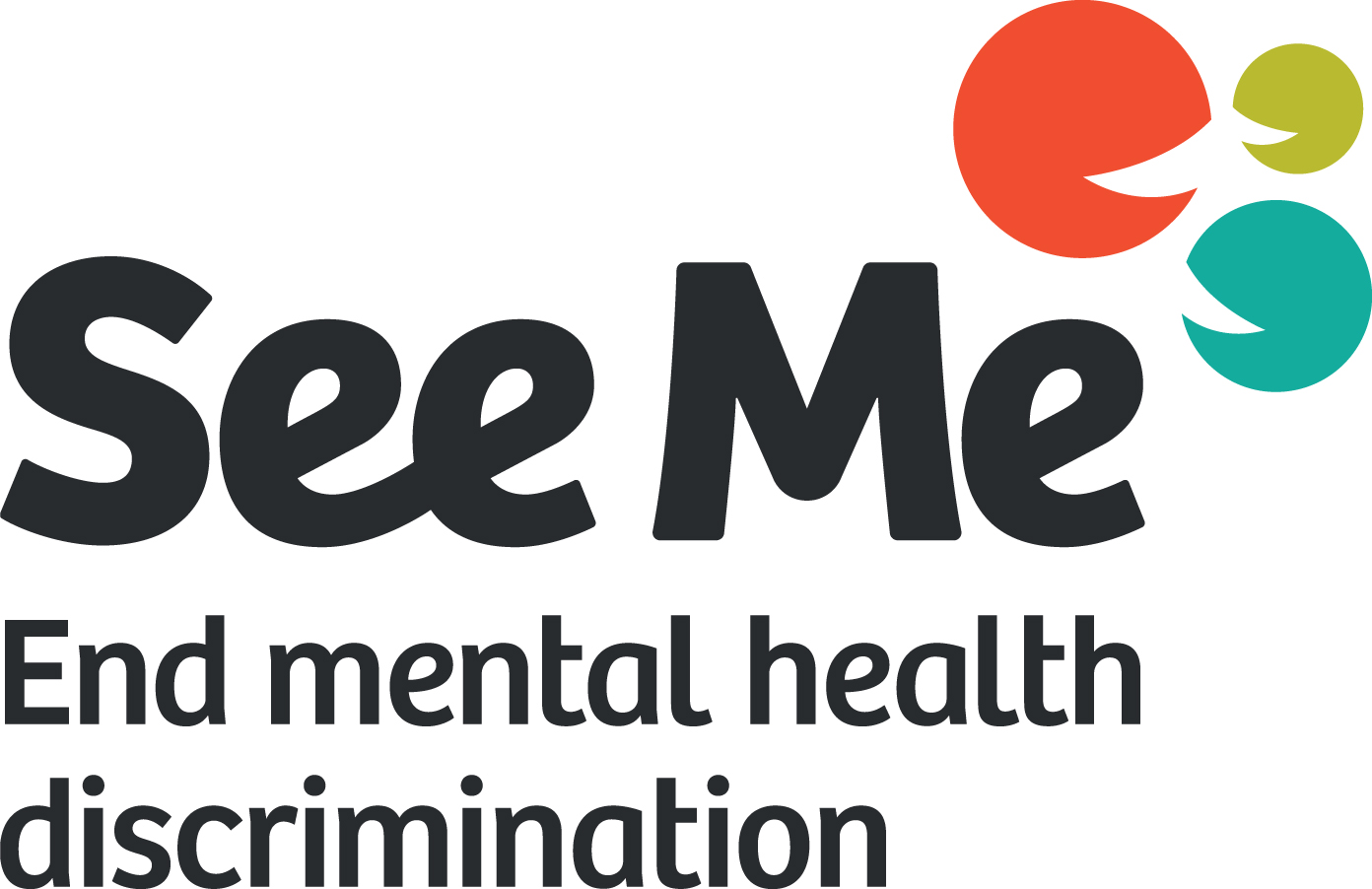 Project Timeline Template
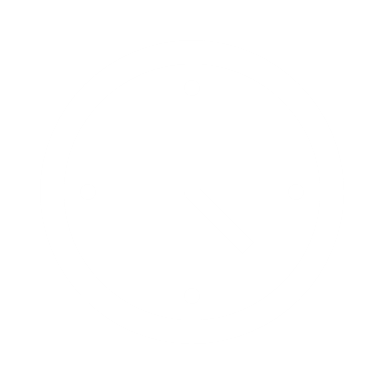 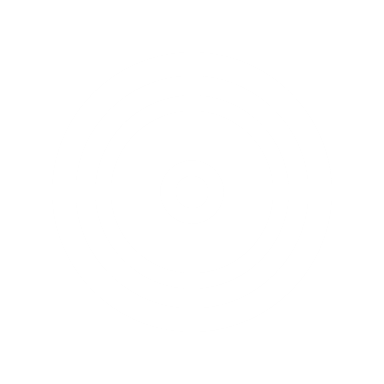 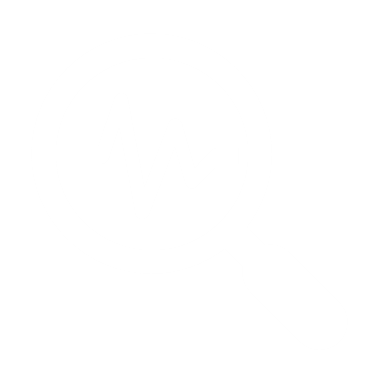 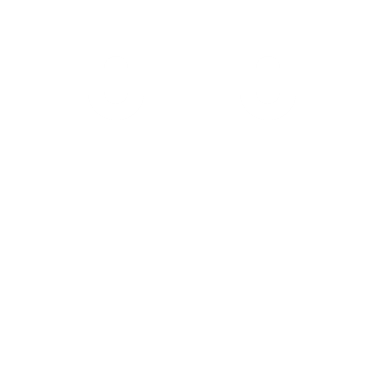 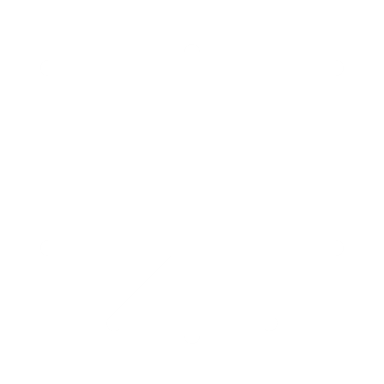 Additional Stage Title 01
Lorem ipsum dolor sit amet, consectetuer adipiscing elit, sed diam nonummy
Additional Stage Title 01
Lorem ipsum dolor sit amet, consectetuer adipiscing elit, sed diam nonummy
Additional Stage Title 01
Lorem ipsum dolor sit amet, consectetuer adipiscing elit, sed diam nonummy
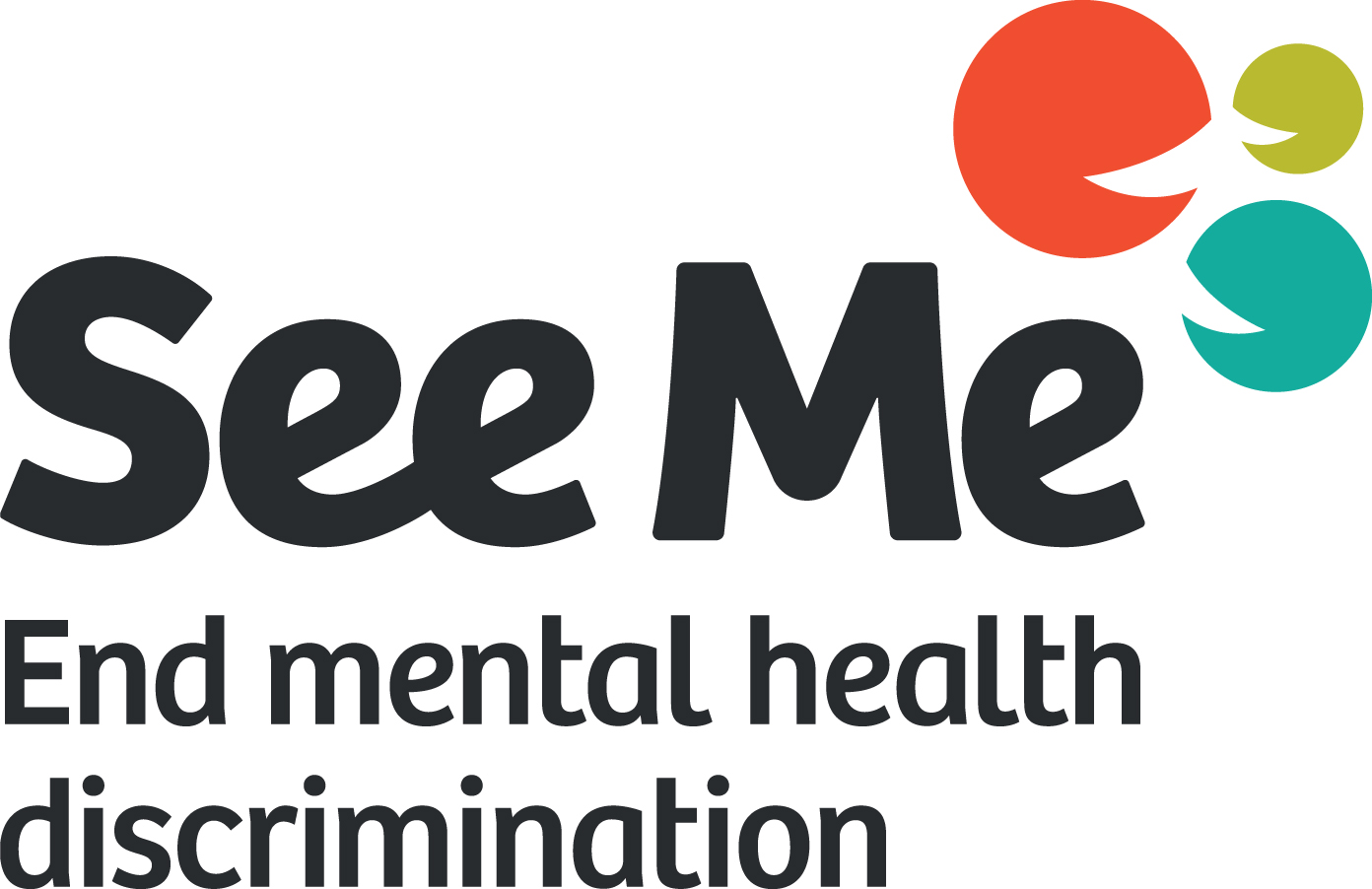 Project Timeline Template